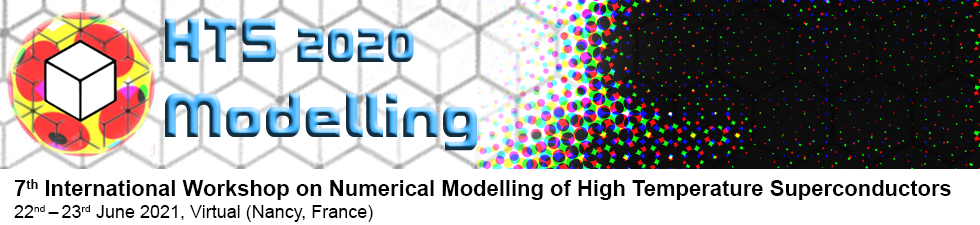 Superconductive and hybrid shielding design: a 3D-modeling study
Michela Fracasso, michela.fracasso@polito.it ID: sciencesconf.org:htsmod2020:350995
Laura Gozzelino , Roberto Gerbaldo, Gianluca Ghigo, Francesco Laviano, Andrea Napolitano, Daniele Torsello.
Department of Applied Science and Technology, Politecnico di Torino, 10129 Torino, Italy 
Istituto Nazionale di Fisica Nucleare, Sezione di Torino, 10125 Torino Italy
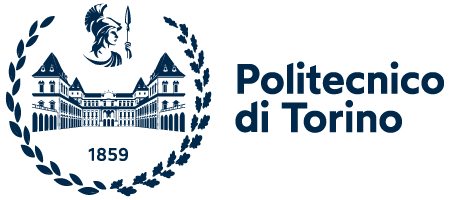 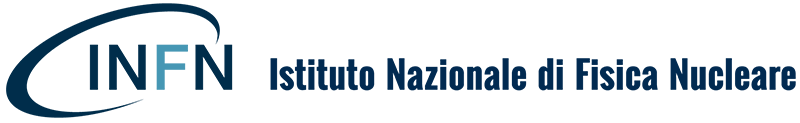 1
Introduction
Magnetic shielding is essential for several applications, e.g.
reduction of stray field and electromagnetic noise 
achievement of low magnetic field background
How to improve the shielding abilities?
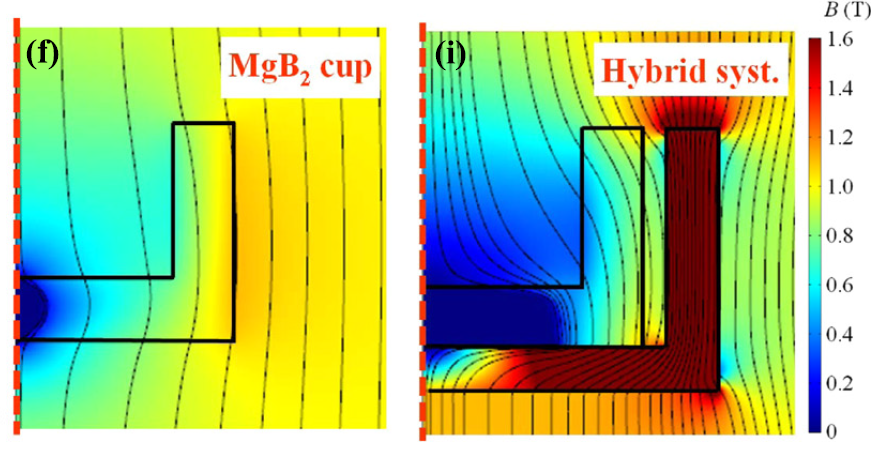 Combining growth technique able to manufacture properly shaped products with high and homogeneous critical current density, and suitable simulation tools, guiding the whole optimization process
Superimposing a sheet of ferromagnetic (FM) material
A 3D modelling is needed to optimize the shield design under realistic working conditions [3], i.e. for different orientations of applied magnetic field
MgB2 is a very promising option, its properties allow the fabrication of large and suitable-shaped samples
[1], [2]
[4] L. Gozzelino et al., Supercond. Sci. Technol., 25, 115013, (2012).
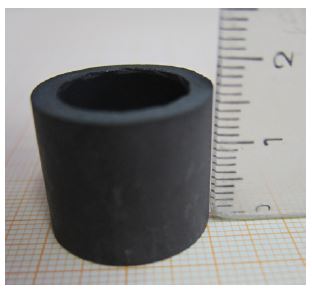 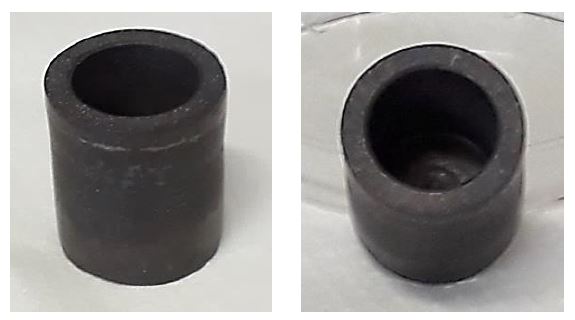 [1] D. Barna et al., IEEE Trans. Appl. Supercond., 29, 4101310 (2019).
[2] G. Aldica M. Burdusel, V. Cioca, P. Badica Patent No RO130252-A2,       DPAN 2015-383635 
[3] J. F. Fagnard et al., Supercond. Sci. Technol., 32, 074007, (2019).
Cup shaped MgB2
Tube shaped MgB2
2
M. Fracasso
Modelling
Finite element method (FEM) solving A-V Formulation (2D model)  by COMSOL Multiphysics®
a relation between the electric field and the current density is needed 
(Ec =10-4Vm-1  and Jc0 is the critical current density)
Not smooth at 0
Defined only for odd 
n if argument < 0
[6]
[5] Gomory et al. Supercond. Sci. Technol. 22 (2009) 034017
[6] Campbell A M, Supercond. Sci. Technol. 20 (2007) 292–5
3
M. Fracasso
Modelling
A-V Formulation (from 2D to 3D model) [7]
secures the collinearity between the current density and the local electric field
Solovyov et al. [7] validated the previous 2D model for 3D geometries providing two considerations
for isotropic Jc
Considering its dependence on magnetic field can reasonably describe the real behavior of the current in the whole investigated field range.
The Jc curves (obtained from magnetic induction cycles measured at different temperatures) were fitted by
[7] Solovyov M. and Gomory F., Supercond. Sci. Technol. 32 (2019) 115001
[8] Fujishiro H, Naito T and Yoshida T 2014 Supercond. Sci.Technol. 27 065019
[9] L. Gozzelino et al., Supercond. Sci. Technol., 32, 034004 (2019)
4
M. Fracasso
Study of new shield configurations
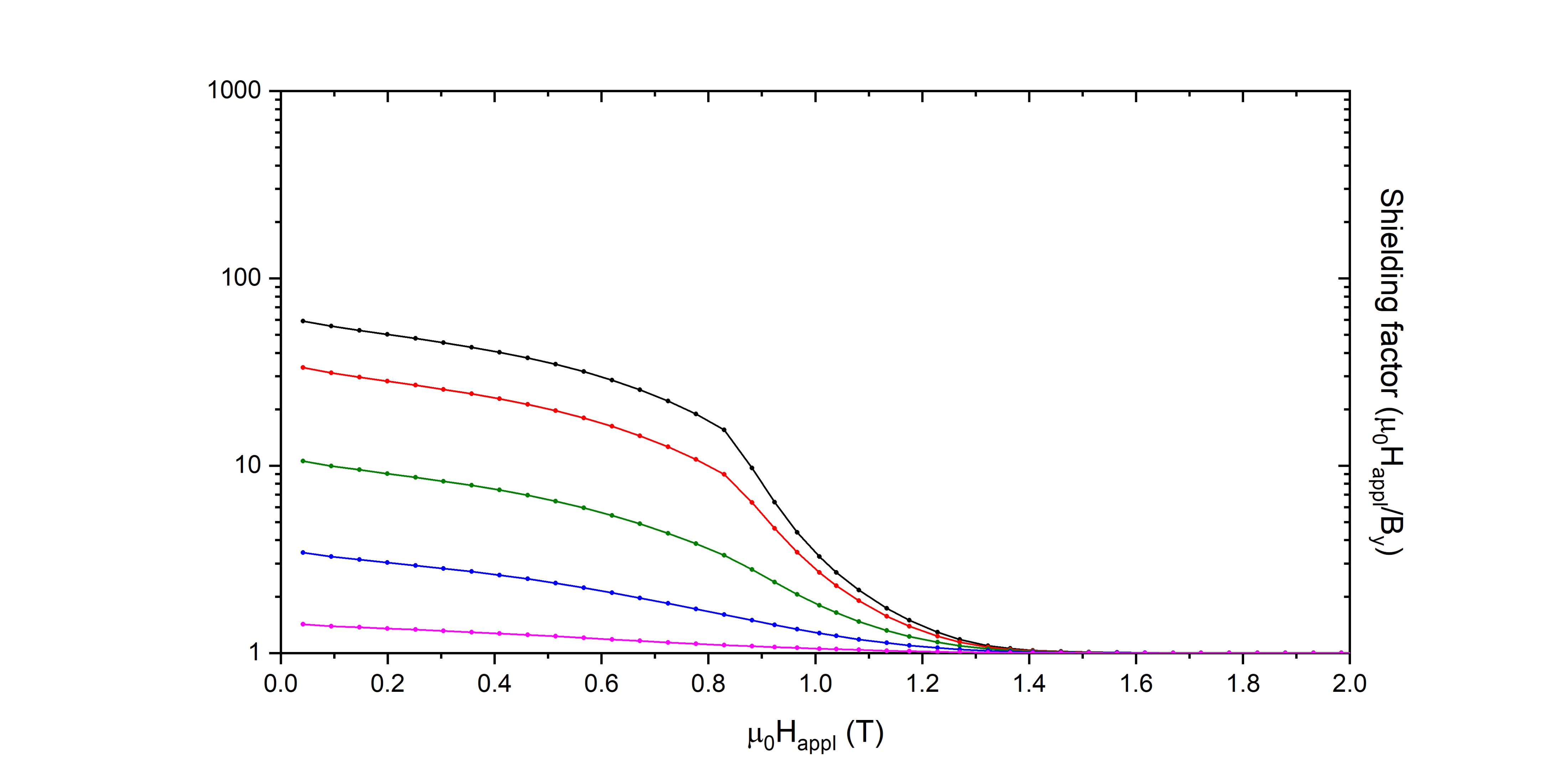 symbol: only SC
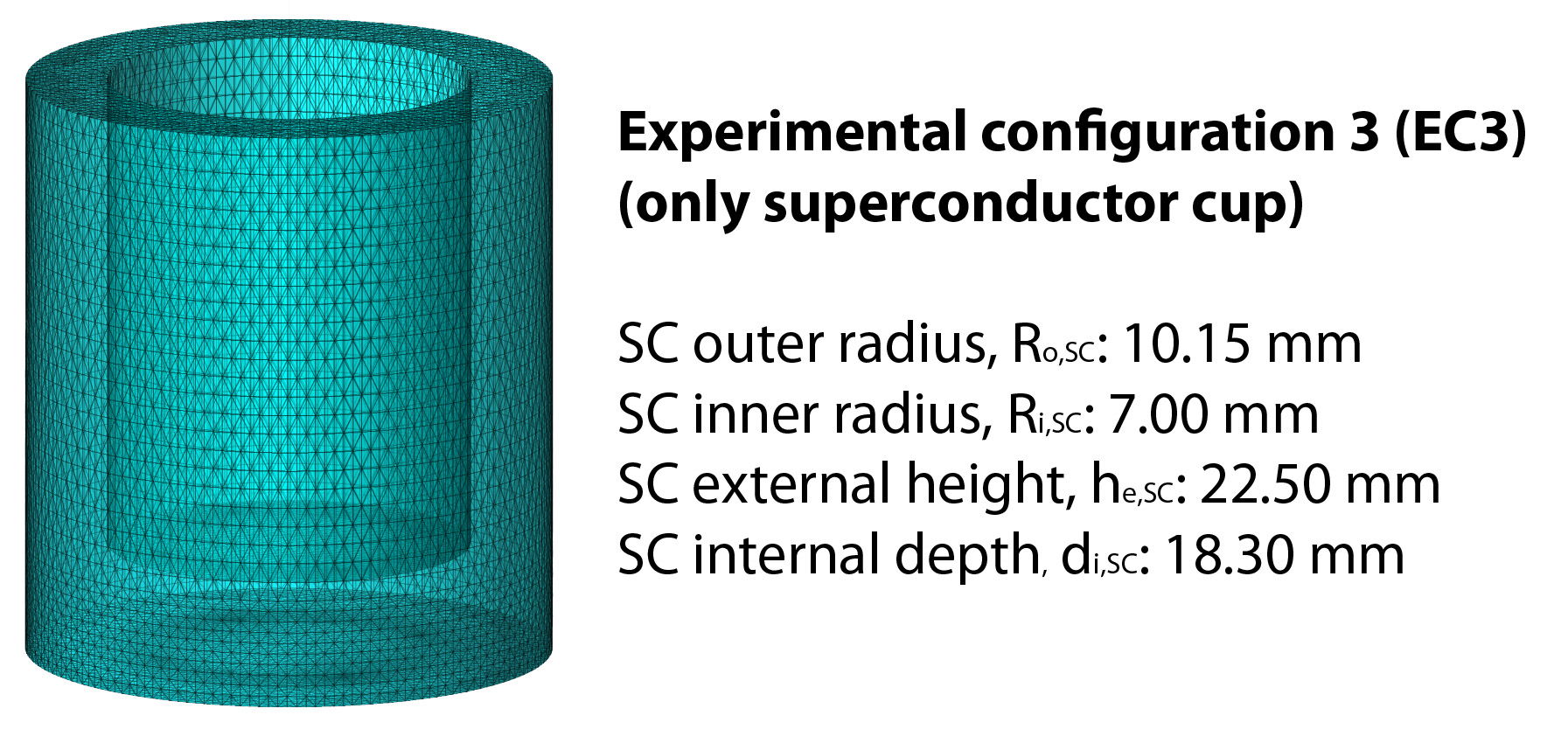 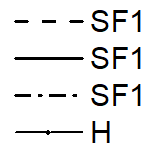 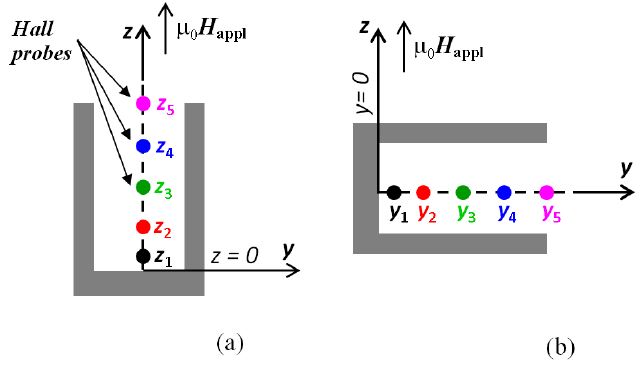 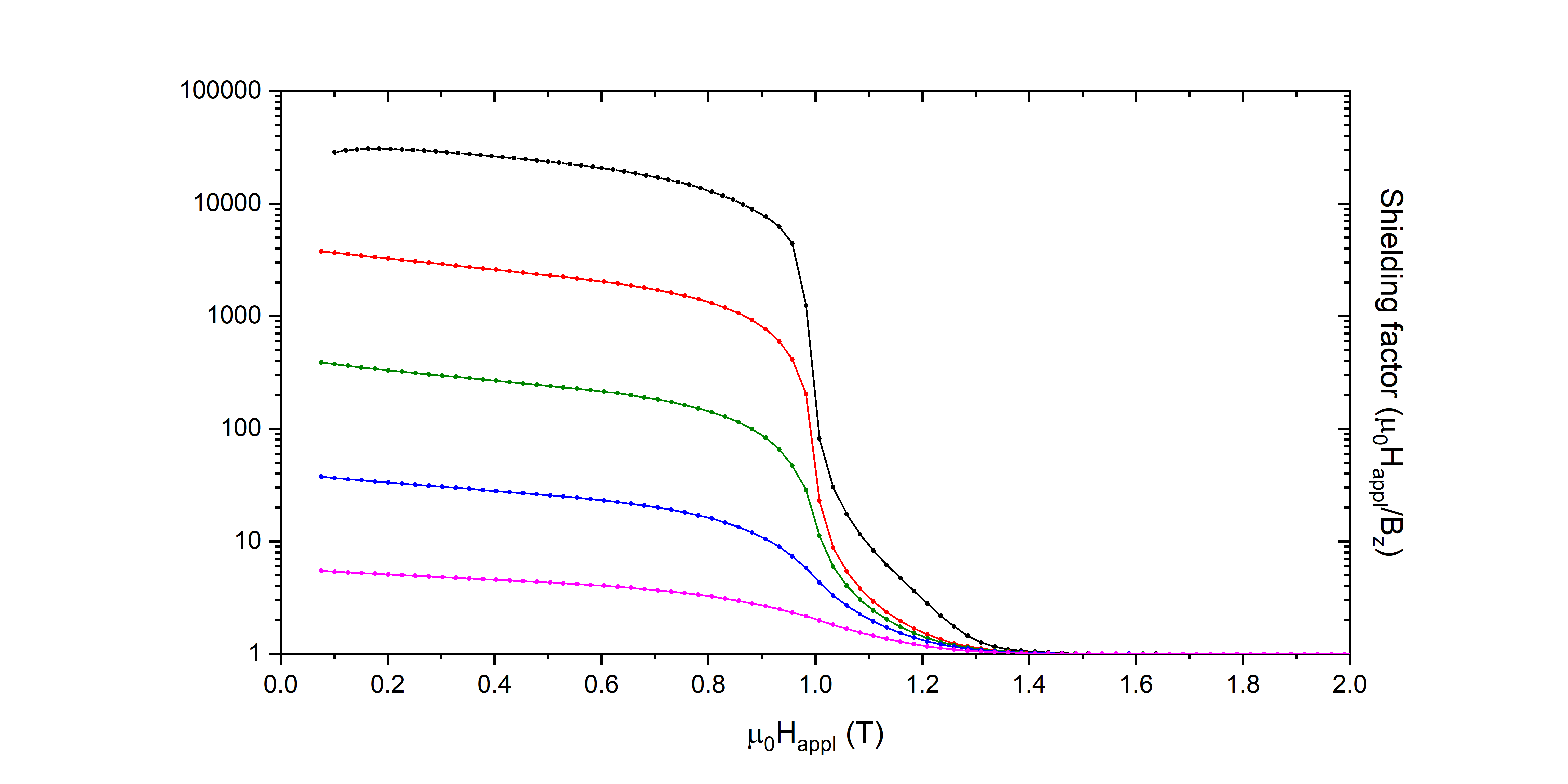 symbol: only SC
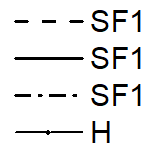 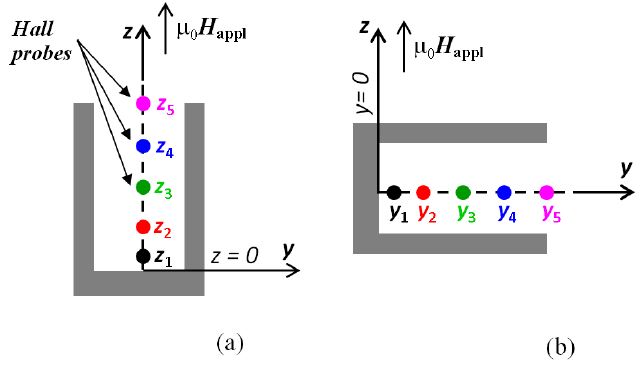 5
M. Fracasso
Study of new shield configurations
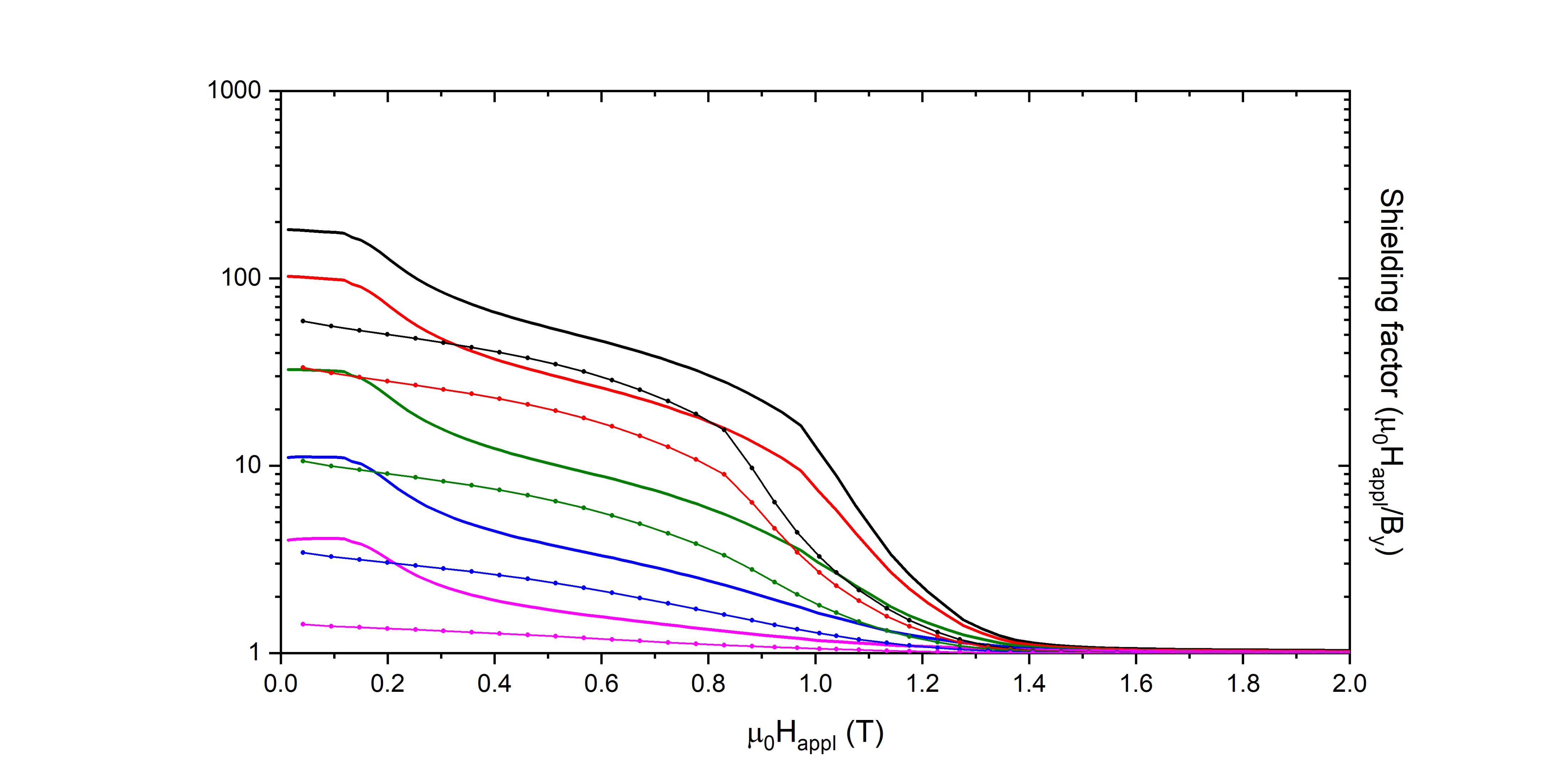 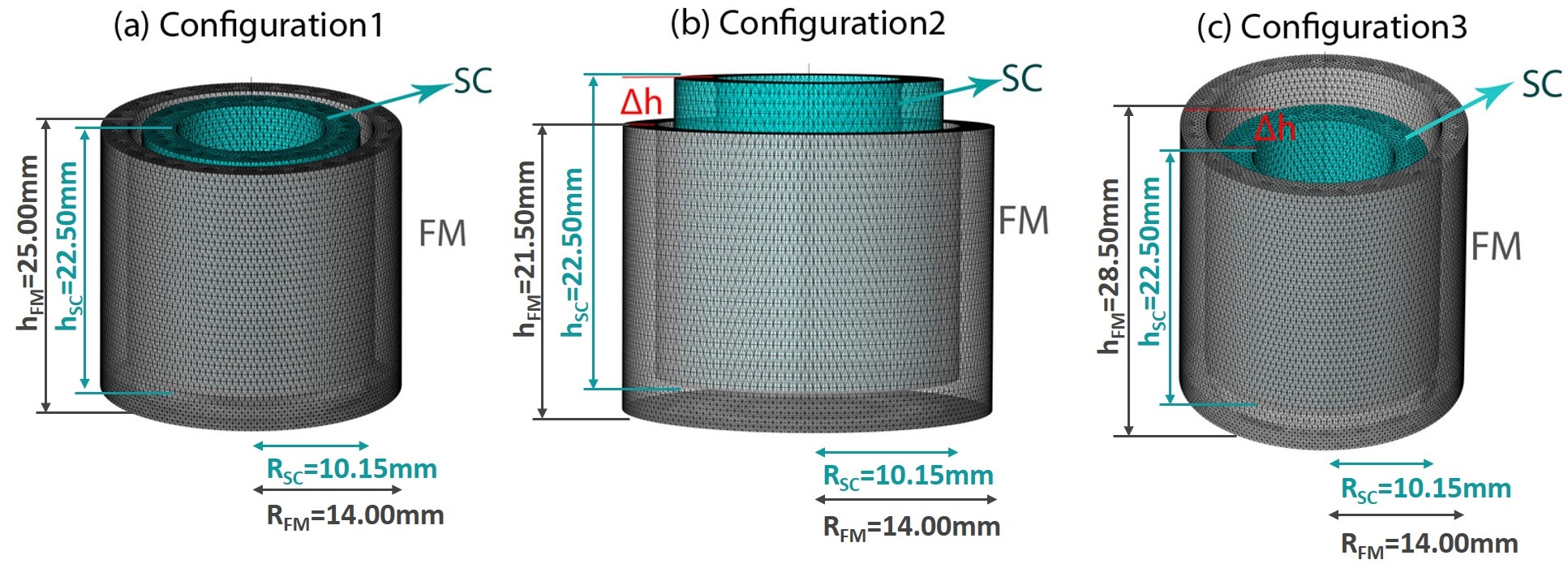 symbol: only SC 
line: configuration1
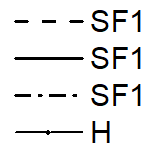 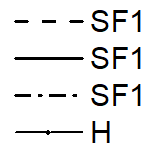 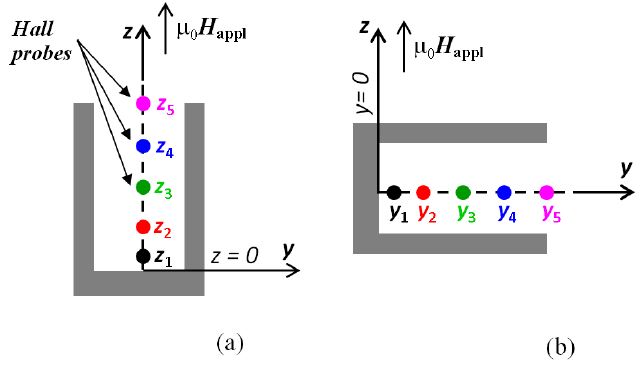 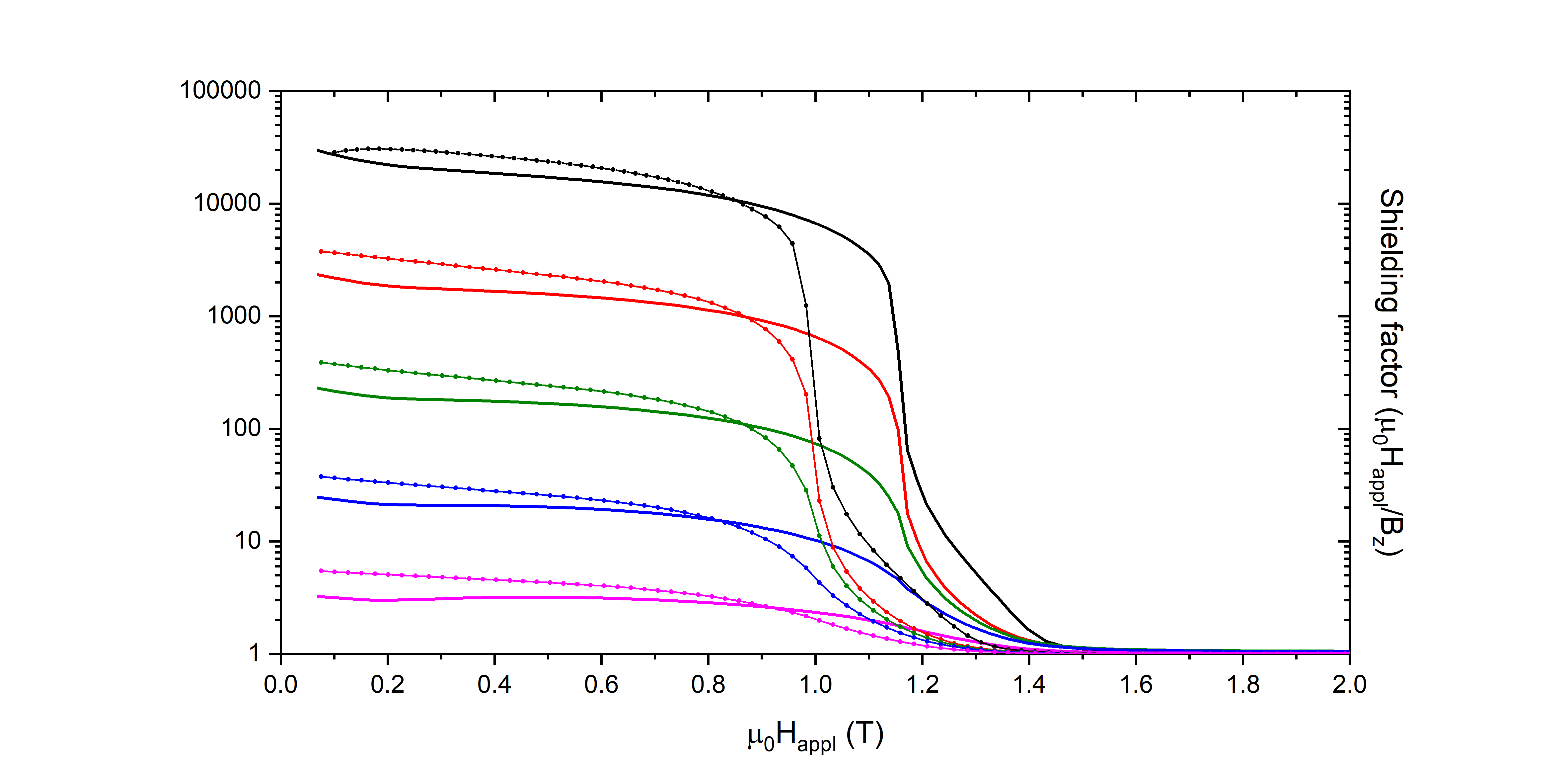 symbol: only SC 
line: configuration1
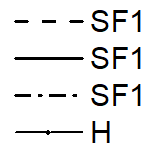 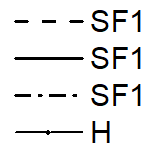 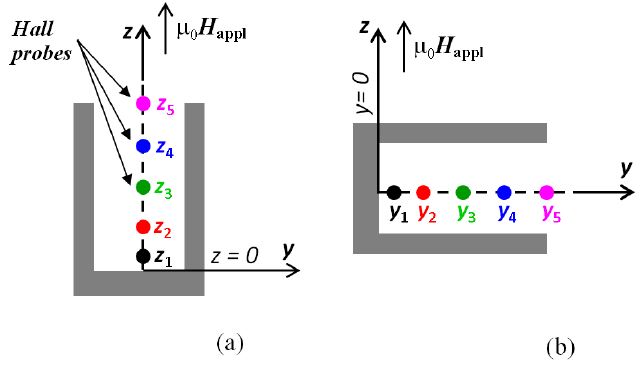 6
M. Fracasso
Study of new shield configurations
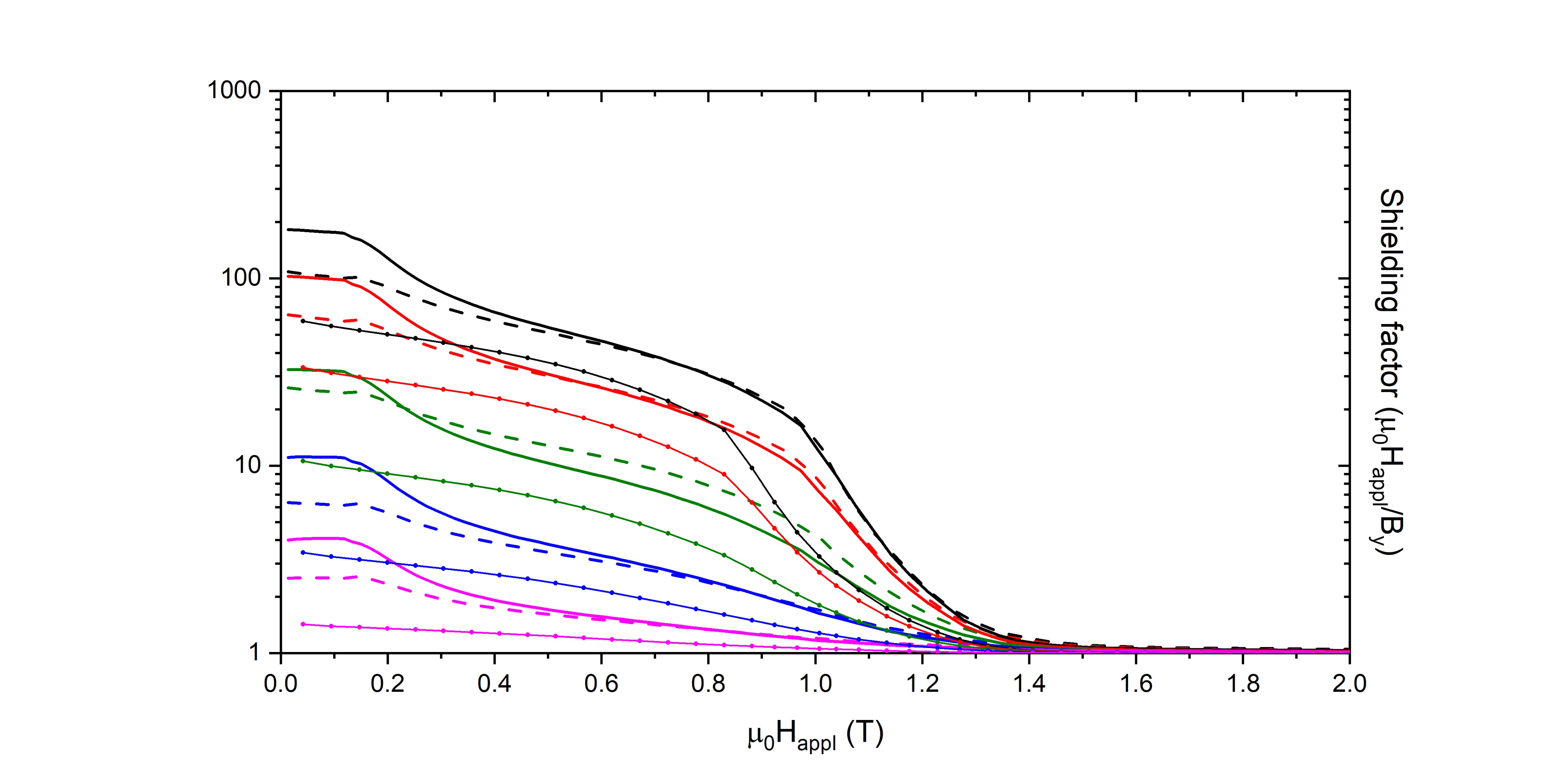 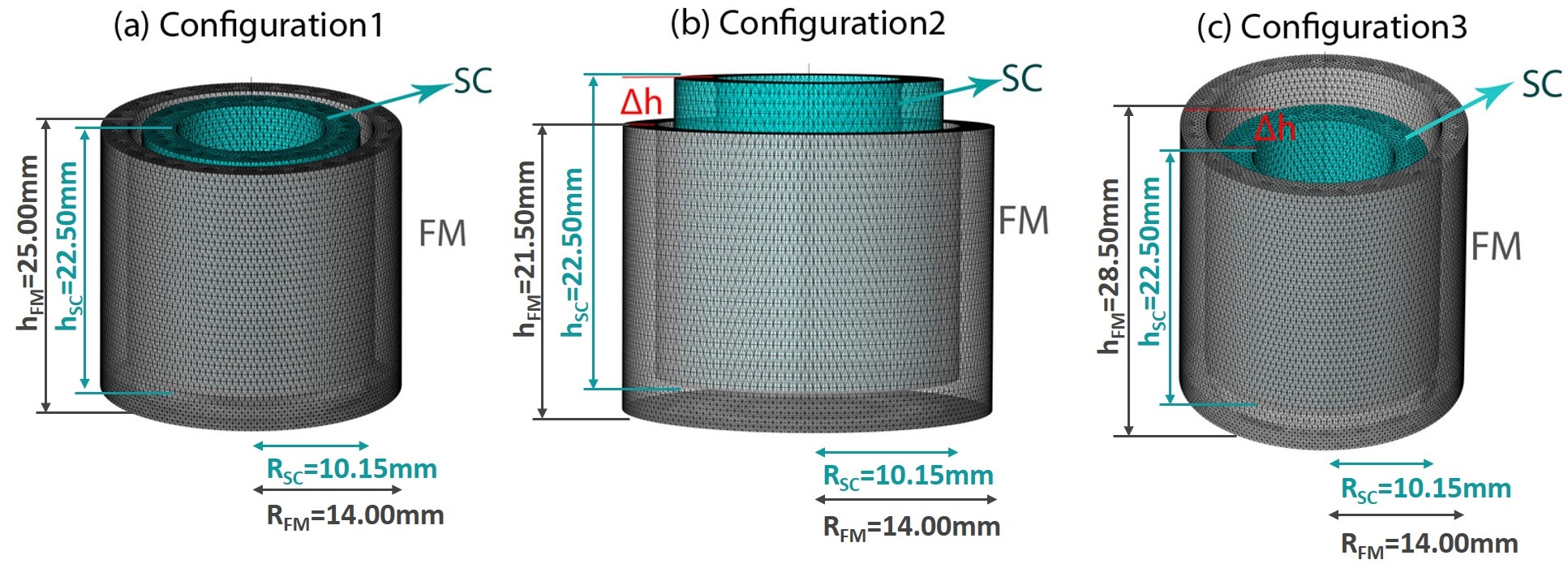 symbol: only SC 
line: configuration1
dash line: configuration2
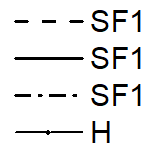 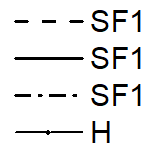 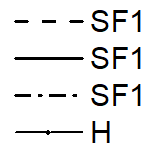 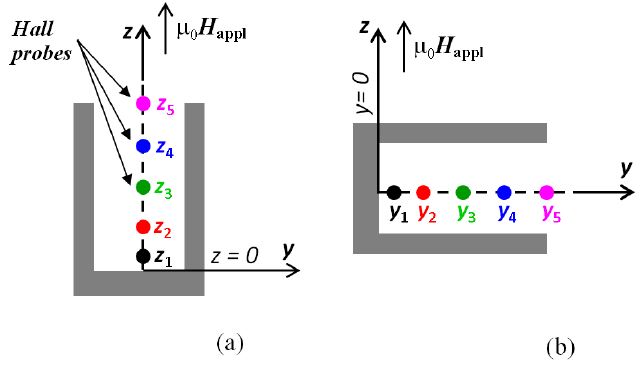 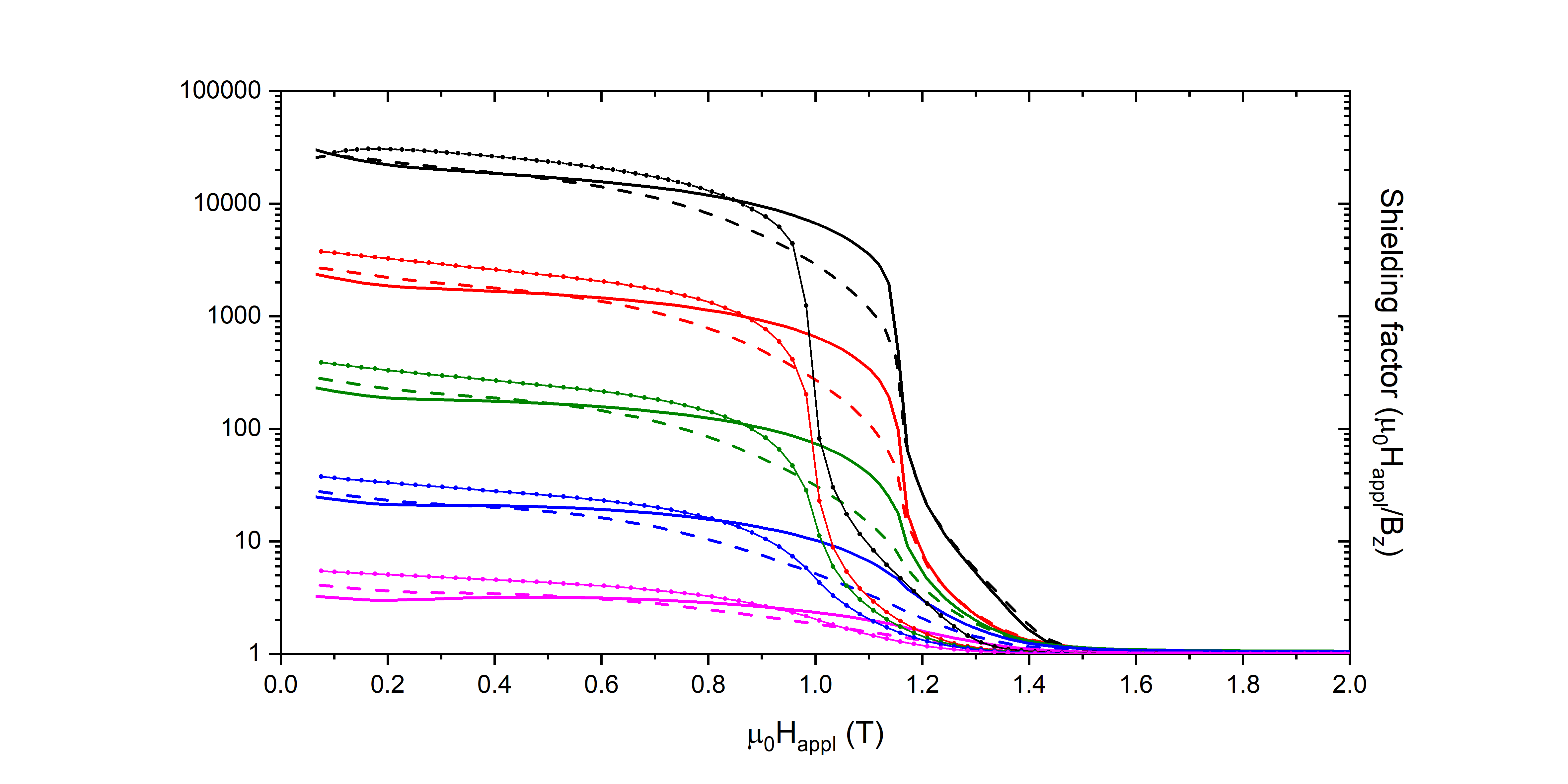 symbol: only SC 
line: configuration1
dash line: configuration2
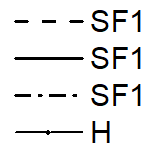 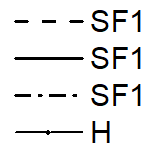 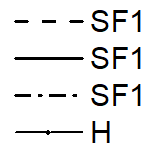 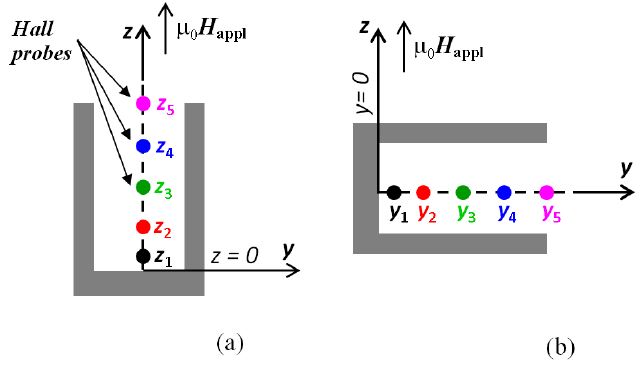 7
M. Fracasso
Study of new shield configurations
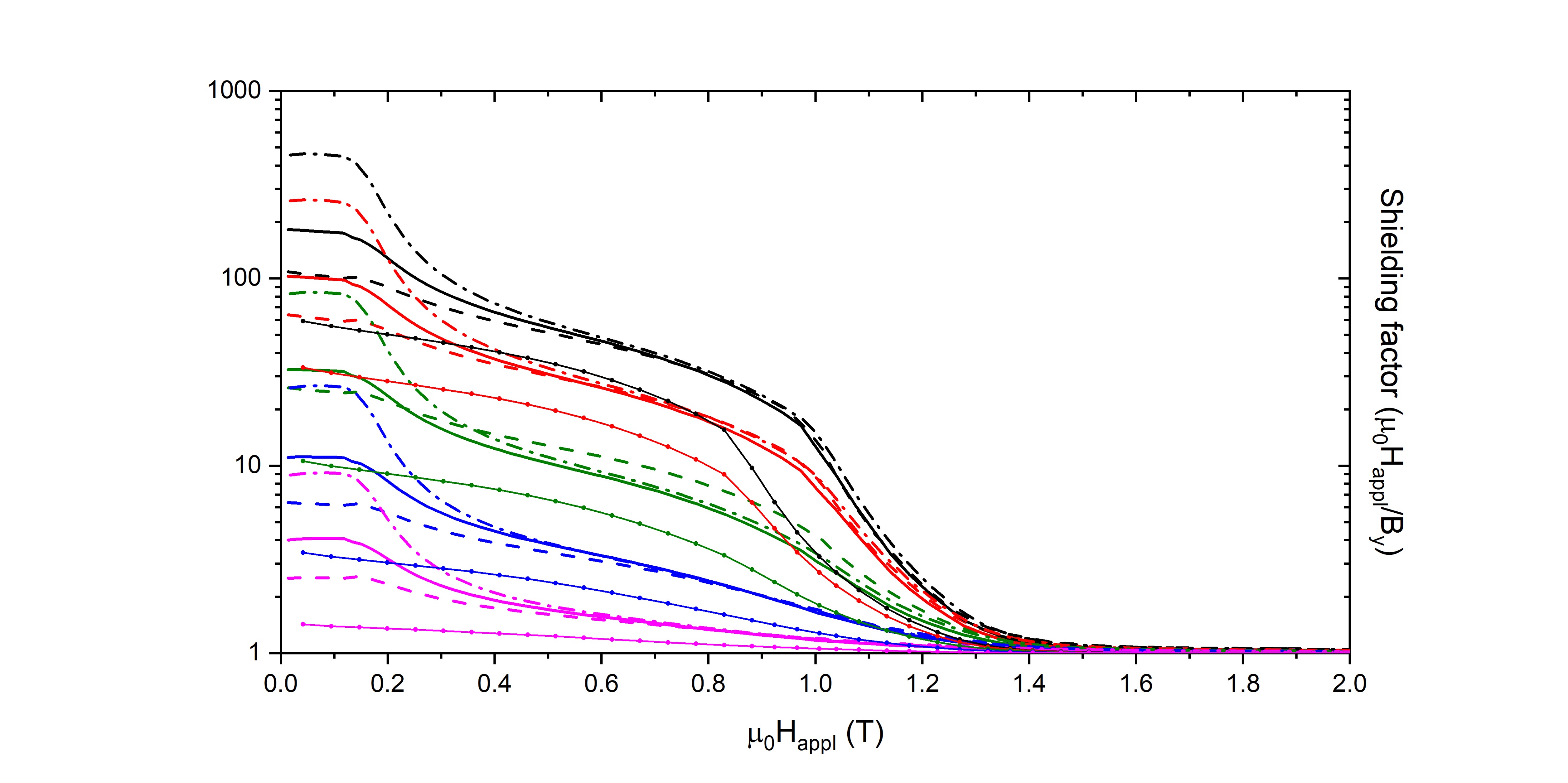 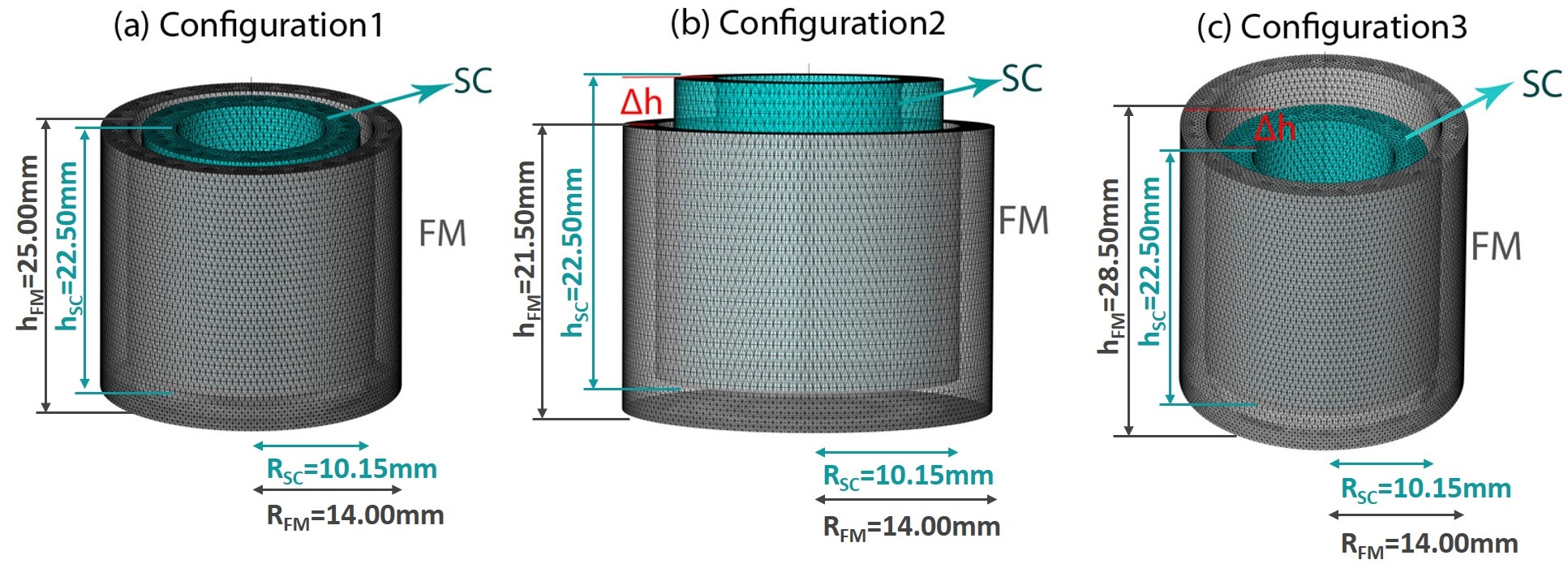 symbol: only SC 
line: configuration1
dash line: configuration2
dash dot line: configuration3
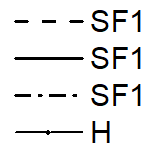 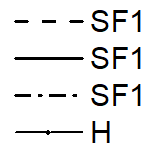 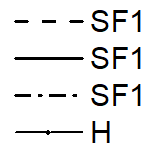 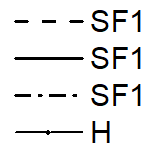 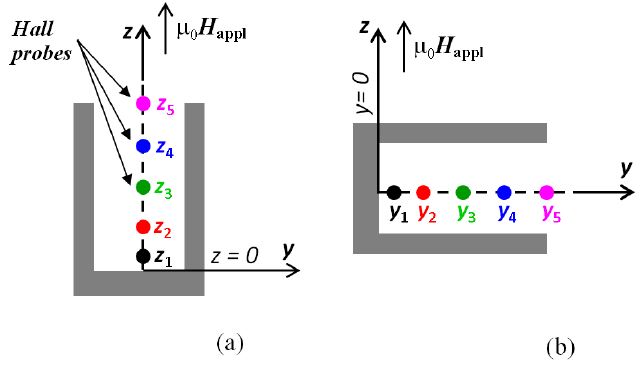 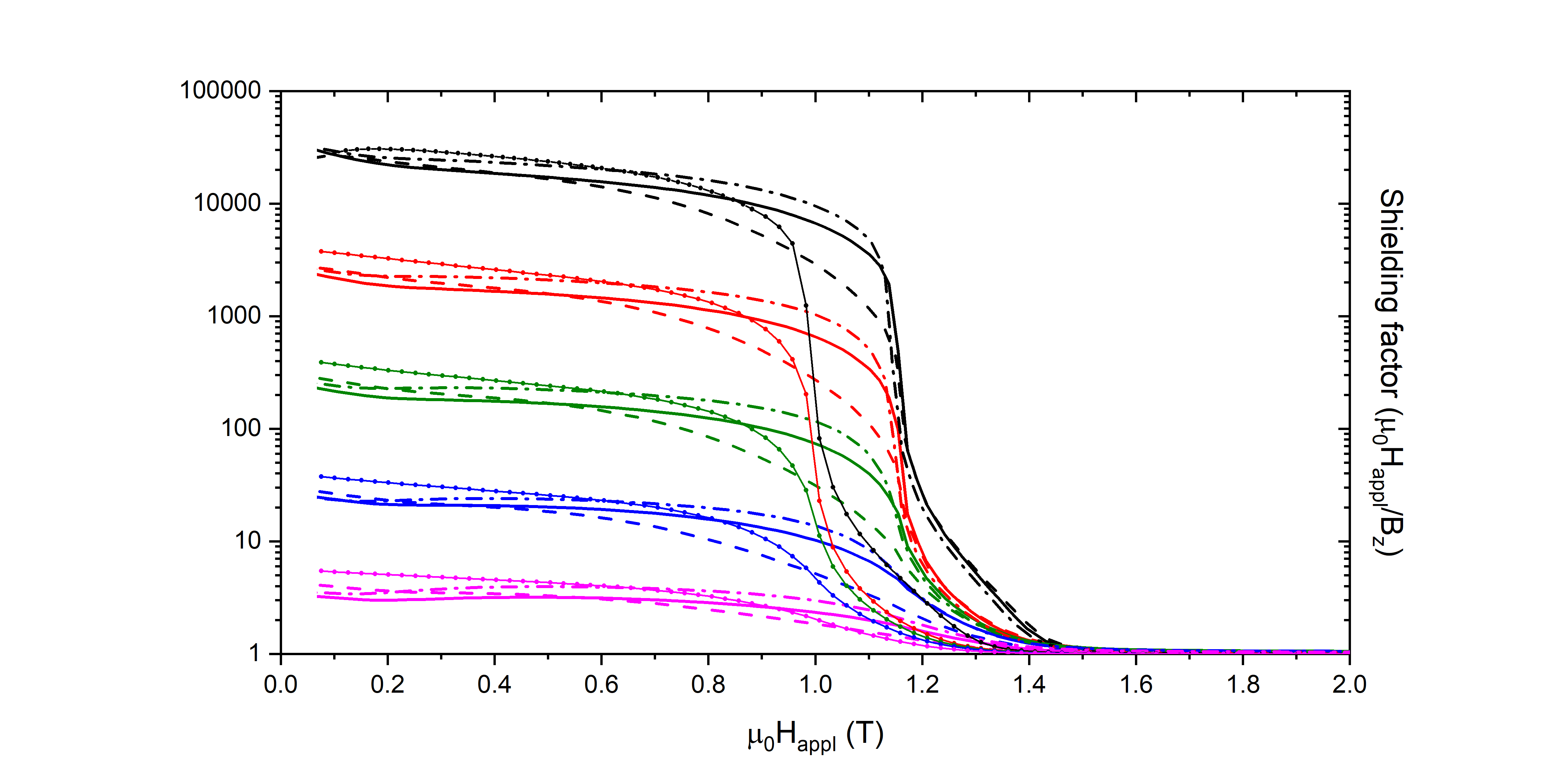 symbol: only SC 
line: configuration1
dash line: configuration2
dash dot line: configuration3
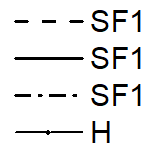 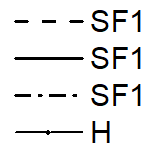 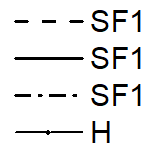 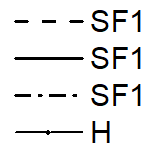 The ferromagnetic sheet addition actually improves the shielding performances for both the applied magnetic field directions
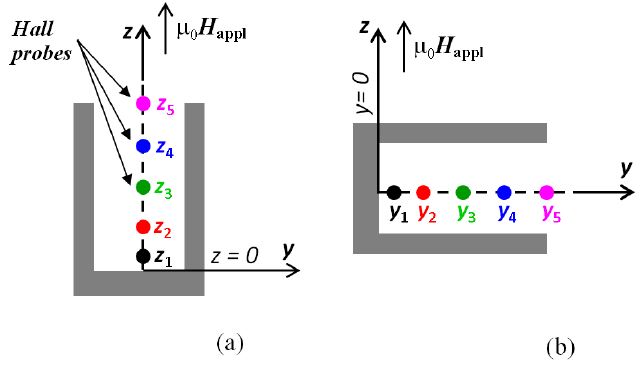 8
M. Fracasso
Study of different angles of Happl
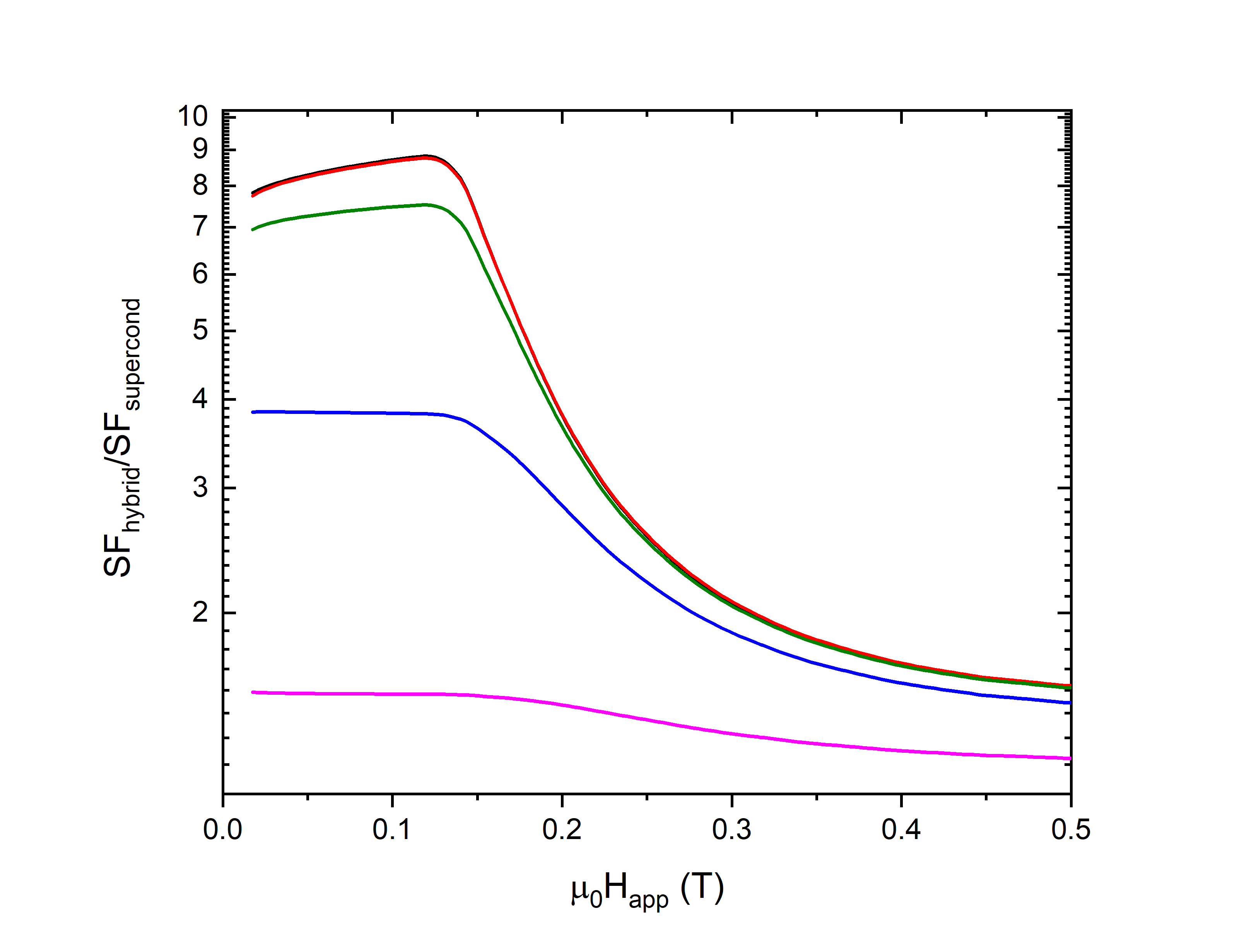 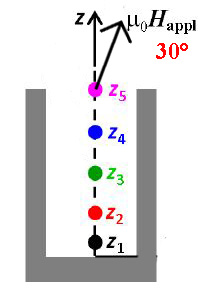 9
M. Fracasso
Study of different angles of Happl
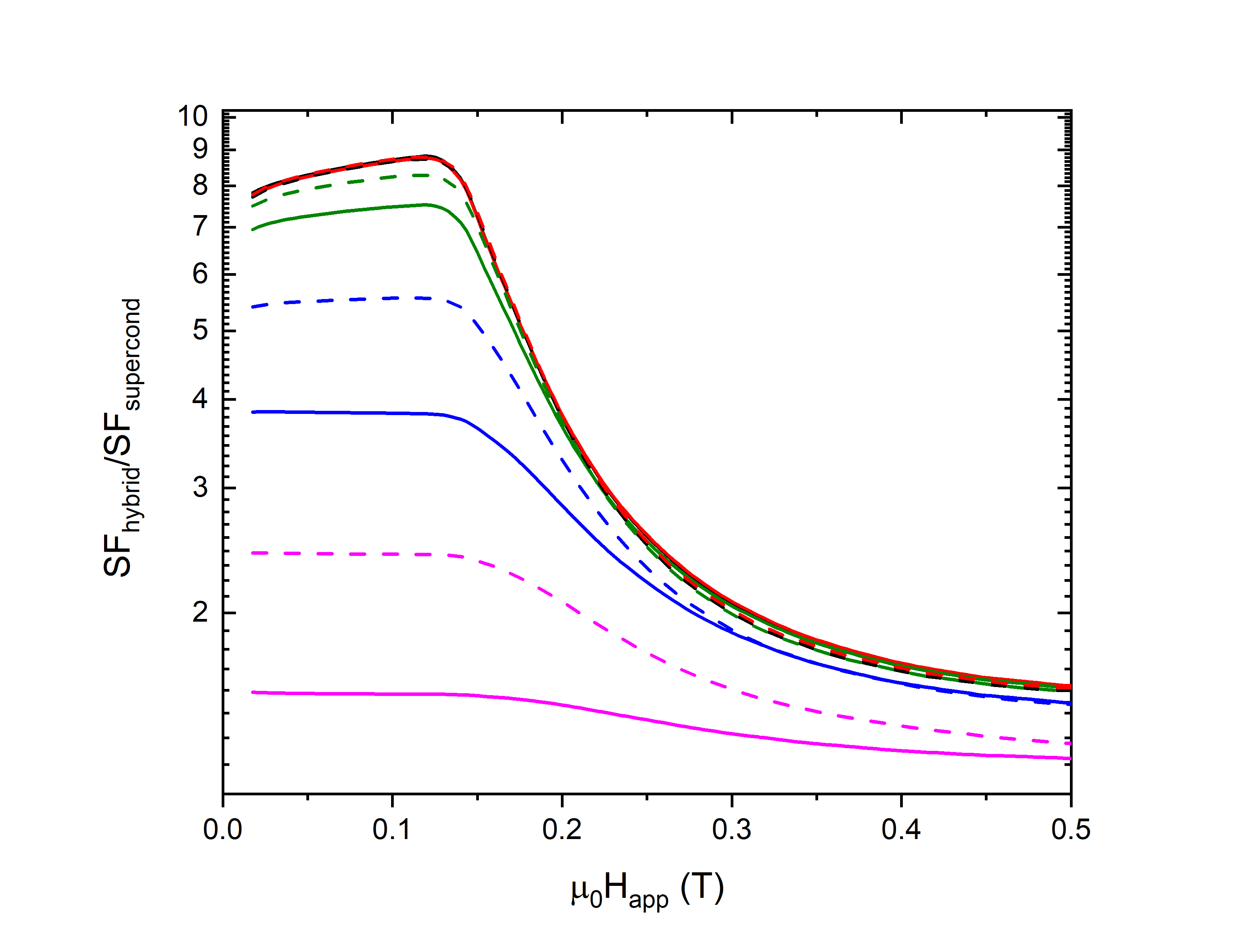 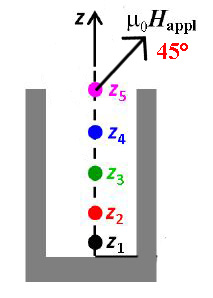 10
M. Fracasso
Study of different angles of Happl
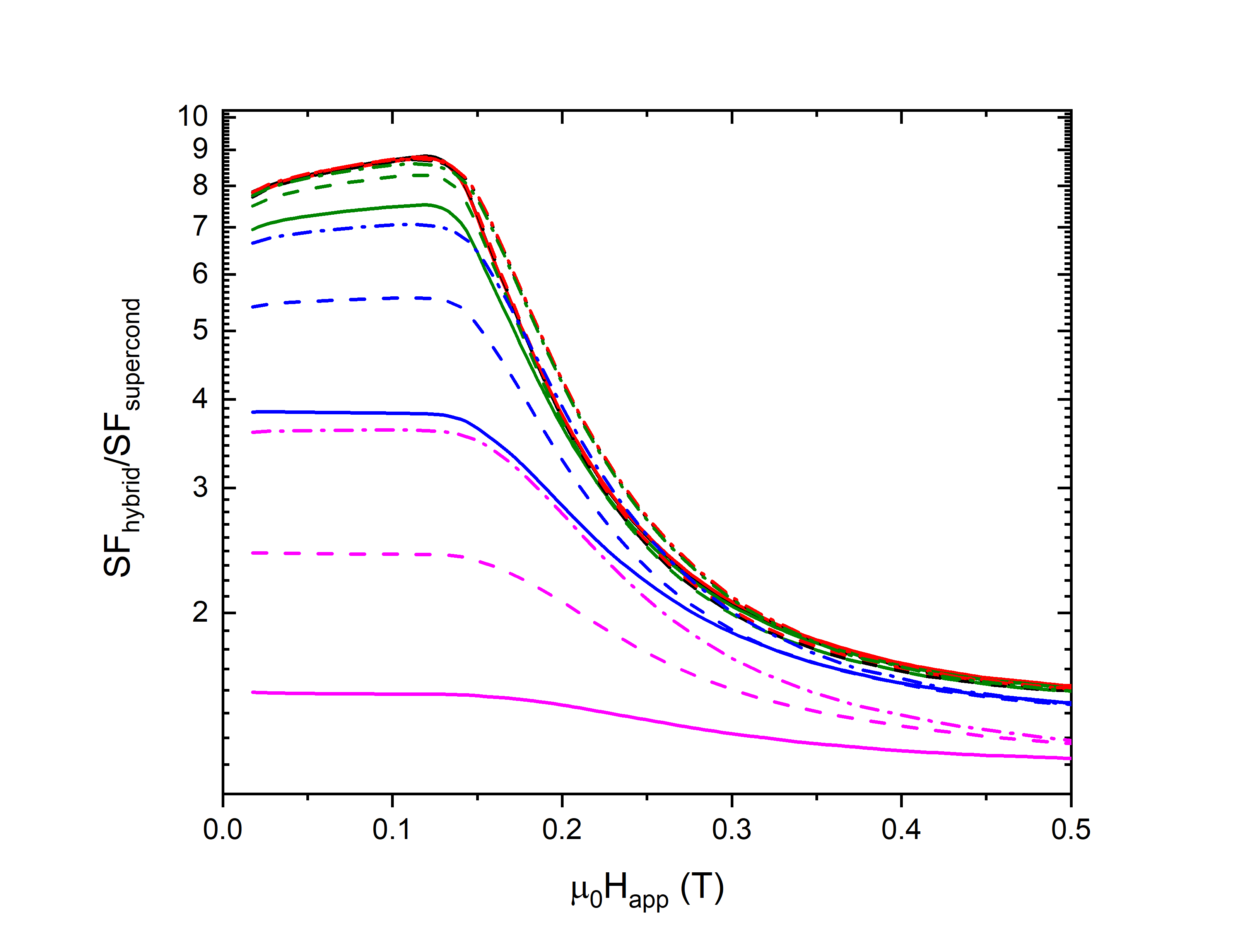 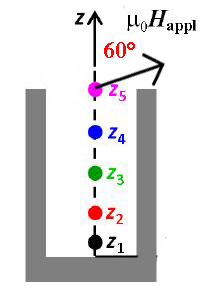 11
M. Fracasso
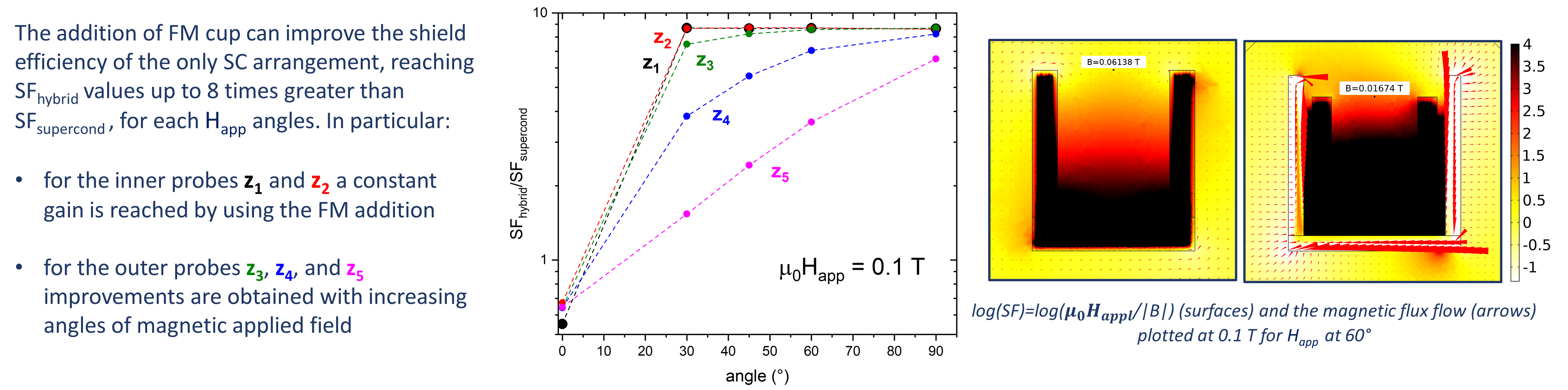 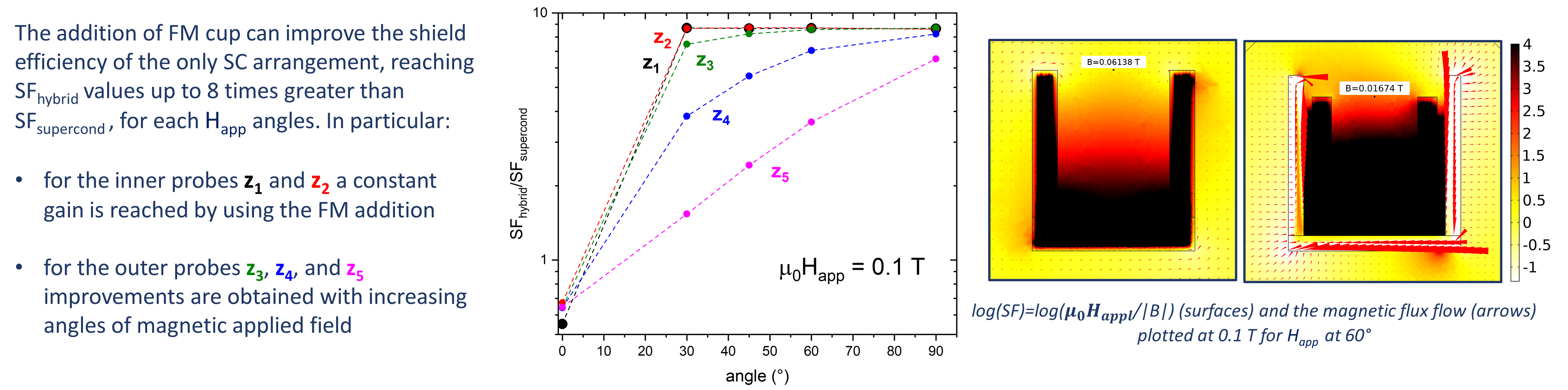 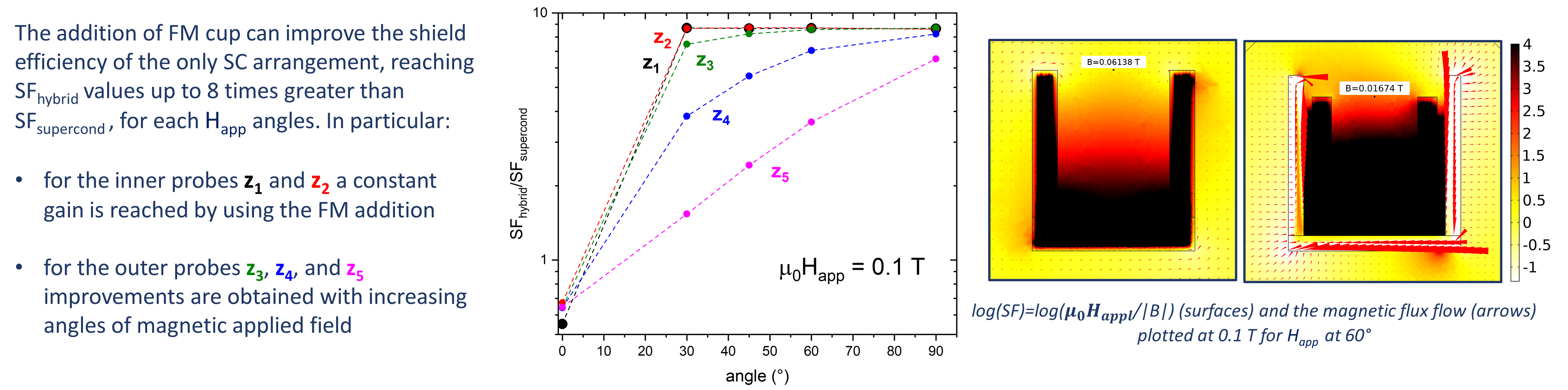 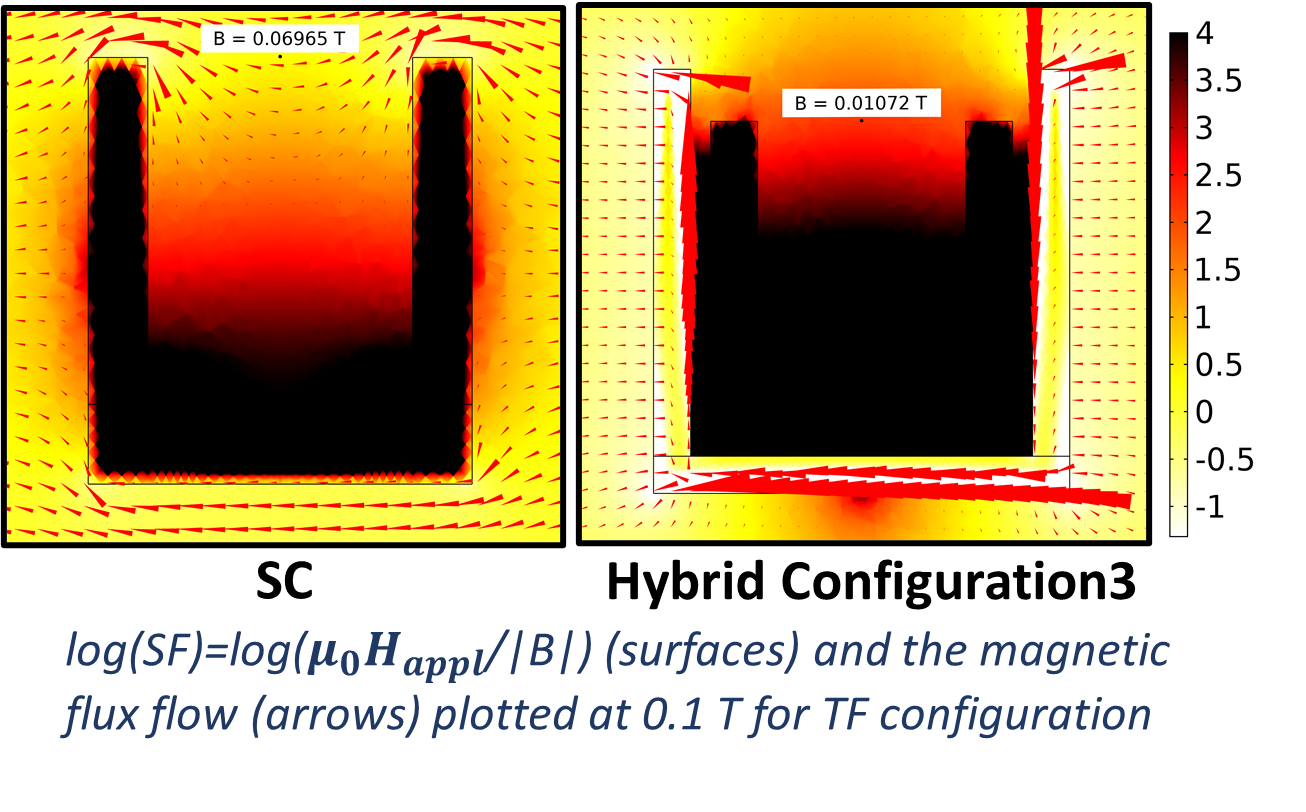 12
M. Fracasso
Conclusions…
New and efficient geometries can be investigated by 3D modelling
 AF configuration for only MgB2 cup
In the inner half of the shield: T = 30K SF > 102  up to μ0Happl ≈ 1.0 T
Near the closed extremity: T = 30K SF > 104 up to μ0Happl ≈ 1.0 T
Ferromagnetic shield addition 
⇨ allows the persistence of a great-SF region up to a field of ≈ 1.2 T but decreases the SF at low field
TF configuration for only MgB2 cup
In the inner half of the shield: T = 30K SF > 7  up to μ0Happl ≈ 0.4 T
Near the closed extremity: T = 30K SF > 40 up to μ0Happl ≈ 0.4 T
Ferromagnetic shield addition 
 ⇨ allows the persistence of a great-SF region up to a field of ≈ 1T 
⇨ low field: improved performance from SF=40 to SF=120 (configuration2) and to SF=450 (configuration3)
Happ angles between 0° and 90°
The addition of the FM shield always improves the performance of the structure
Near the closed extremity of the shield the enhancement is almost independent from the angle, whereas it increases with the angle near the open extremity
…and future research
Study the effect of the FM addition for more angles of the applied magnetic field, i.e. 15° and 7.5°
13
M. Fracasso
Thank you for your kind attention!
14
M. Fracasso